12:11-32
12:11-32
And live as
though He might return at any
minute
Work as
though Jesus wasn’t ever coming
back
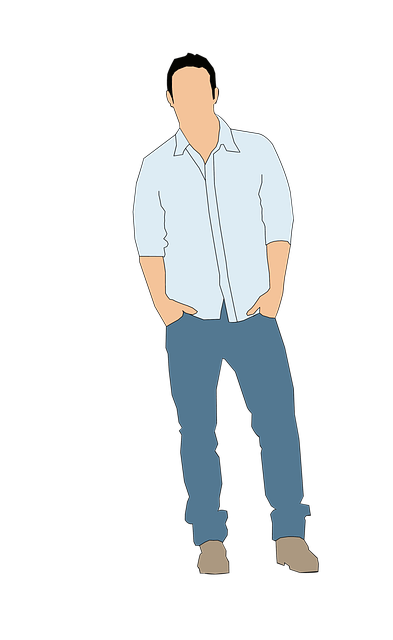 John Q. Anonymous
12:11-32
12:11-32
Joe Focht ~ “This is not an argument about fairness … this is about one brother who wants to keep and one brother who wants to get.”
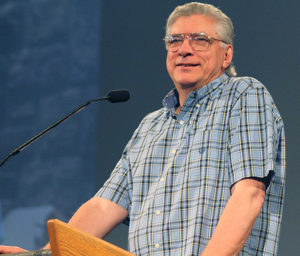 12:11-32
take heed ~ present, active imperative
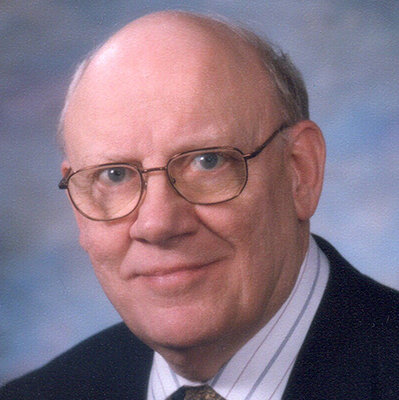 beware ~ present, middle imperative
Merrihew Standard Version ~ “Always be taking heed and you yourselves be always on guard against covetousness.”
Warren Wiersbe (1929-2019) ~ “The heart of every problem is the problem in the heart.”
12:11-32
12:11-32
Ps. 14:1 ~ The fool has said in his heart,
	“There is no God.” (also, Ps. 53:1)
12:11-32
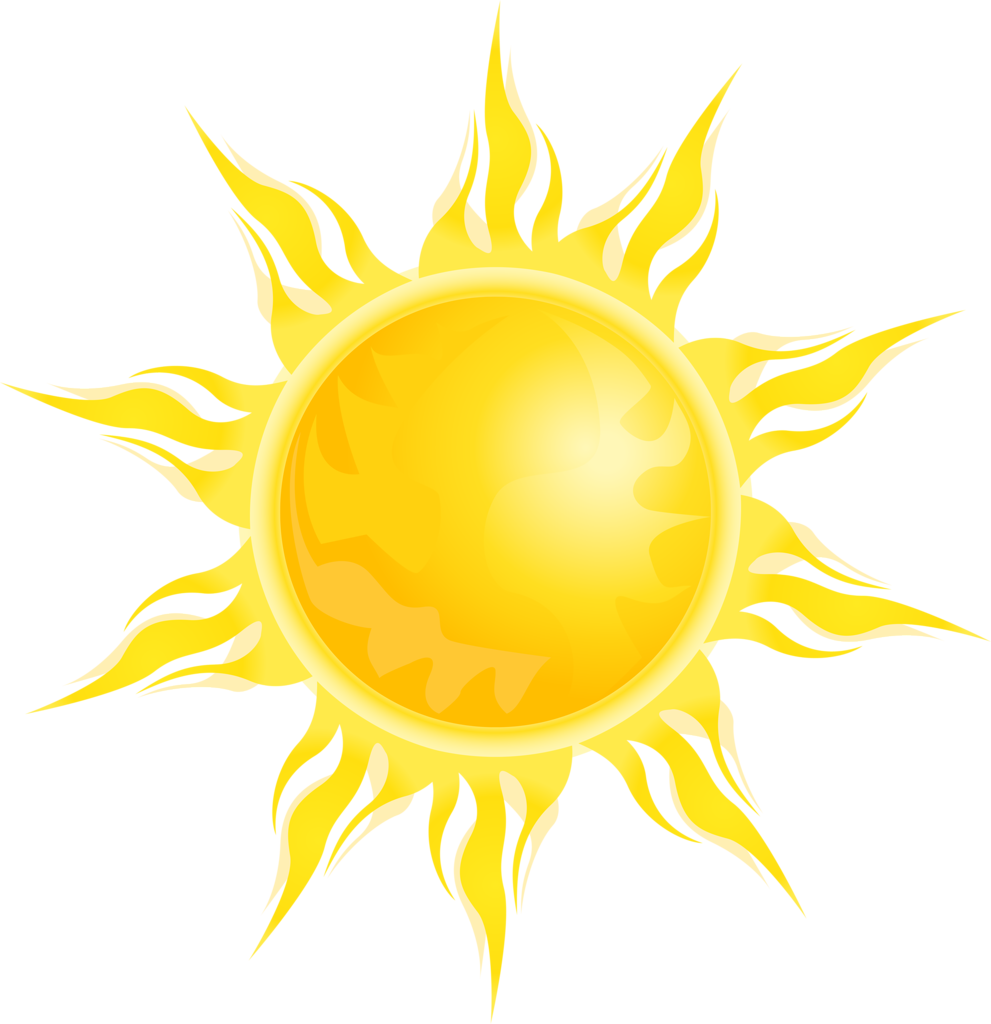 12:11-32
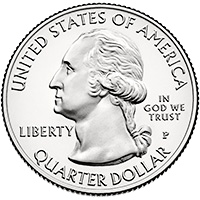 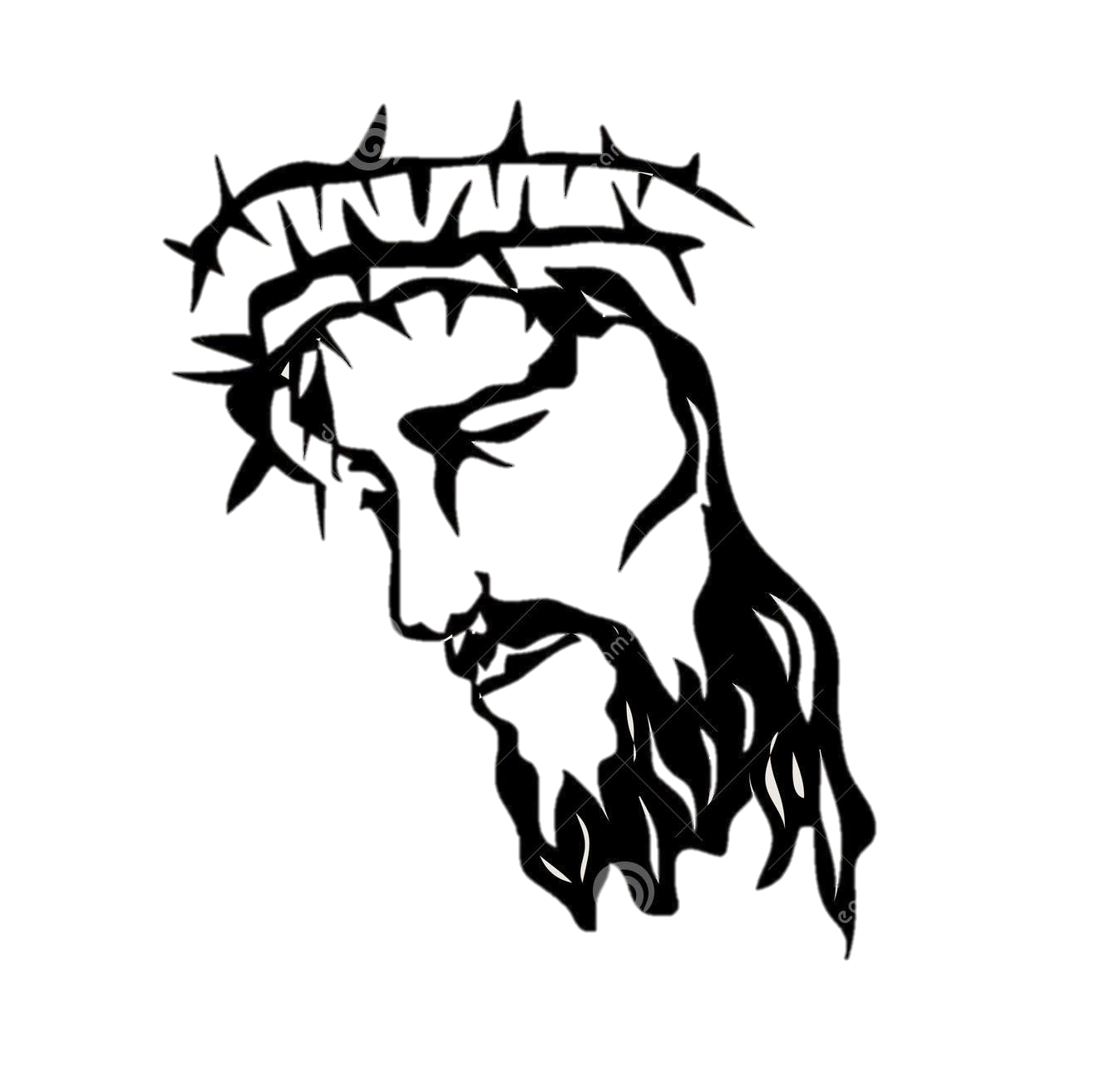 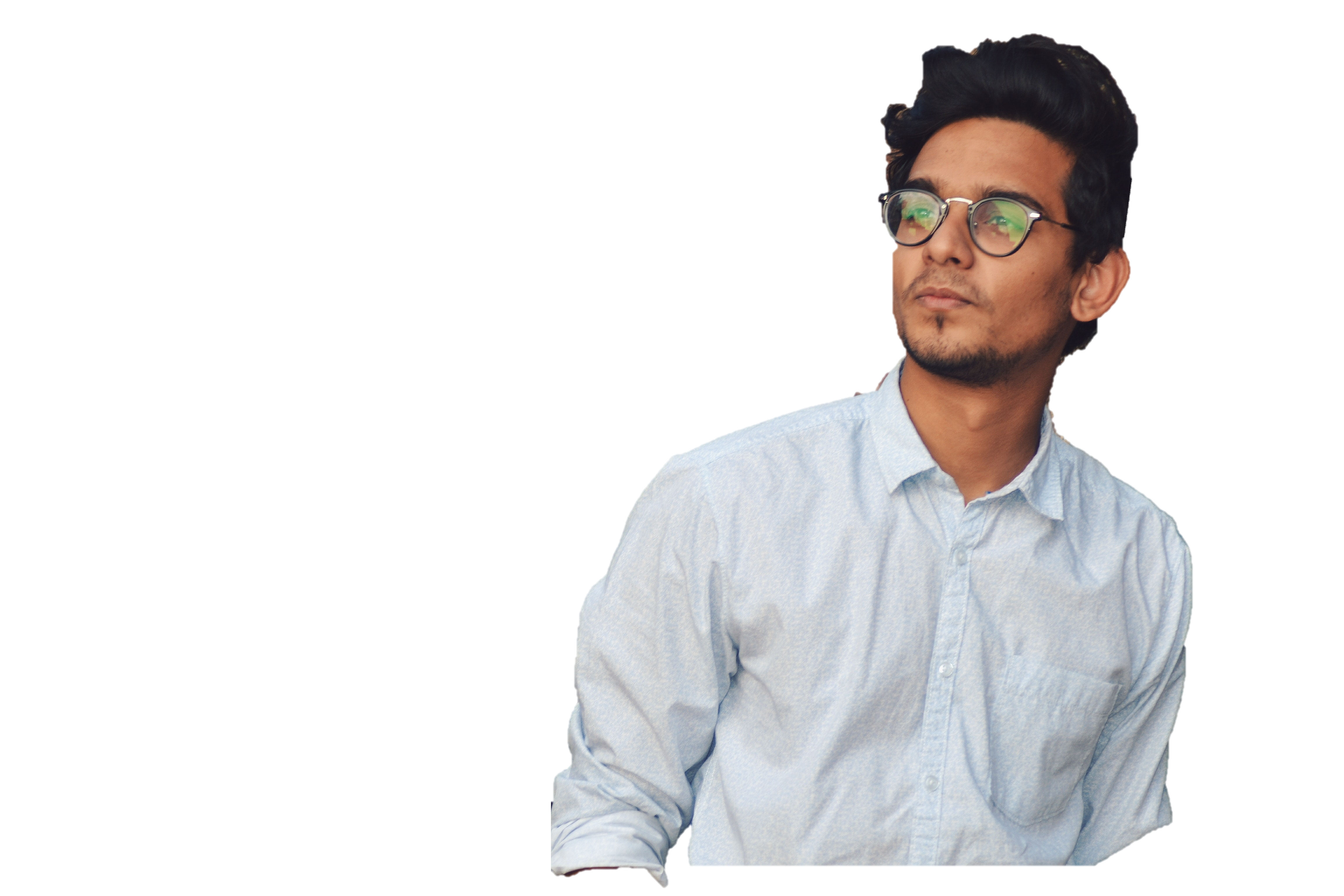 This Photo by Unknown Author is licensed under CC BY-NC
12:11-32
Eccl. 7:2 ~ Better to go to the house of mourning 
     Than to go to the house of feasting, 
     For that is the end of all men; 
     And the living will take it to heart.
12:11-32
12:11-32
worry ~ merimnaō – from root meaning to divide
12:11-32
12:11-32
Prov. 13:22 ~ A good man leaves an inheritance to his children’s children,
But the wealth of the sinner is stored up for the righteous.
Consider ~ katanoeō – think about attentively
12:11-32
Elizabeth Cheney ~ Robin to the Sparrow
Said the robin to the sparrow:
“There is one thing I would really like to know,
Why these anxious human beings
Rush about and worry so.”
Said the sparrow to the robin:
“Friend, I think that it must be
That they have no heavenly Father
Such as cares for you and me.”
12:11-32
12:11-32
I know better. 
The things I worry about don’t
happen
Christians don’t worry …
we are concerned
Don’t tell
me worrying 
doesn’t do 
any good
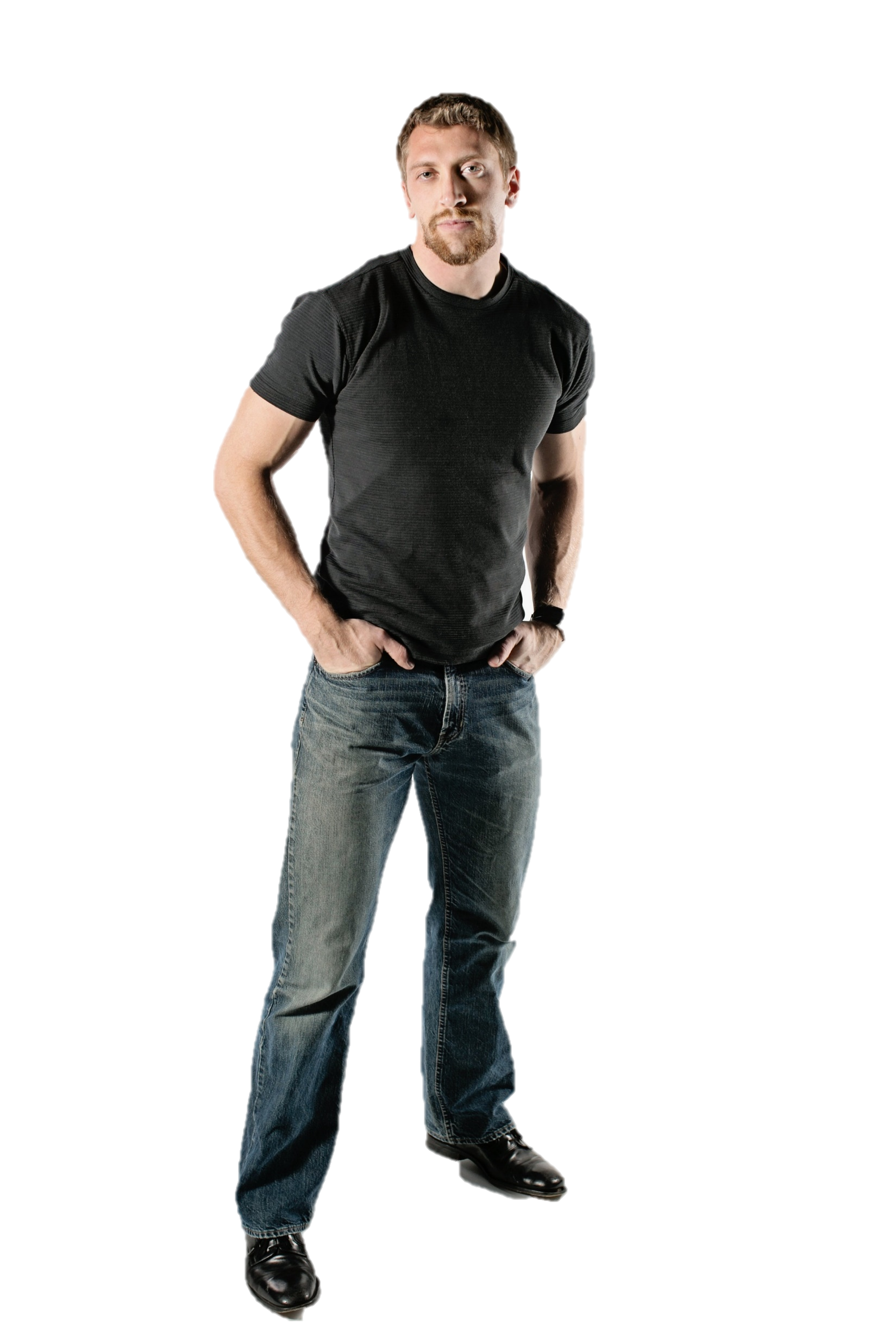 I. B. Stressed
12:11-32
12:11-32
Worry
Concern
Runs in circles
Goal oriented
Destructive behavior
Constructive behavior
Focuses on circumstances
Focuses on response to circumstances
12:11-32
12:11-32
anxious mind ~ meterōizō – to suspend (meteor)
12:11-32
12:11-32
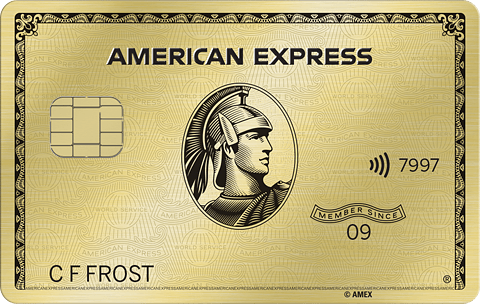 HEAVEN EXPRESS
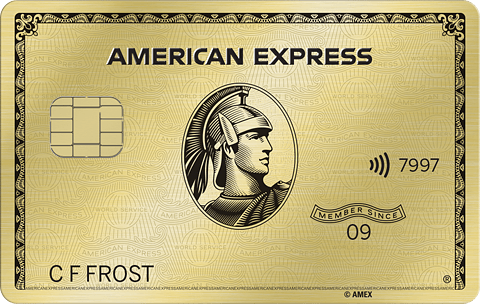 7777
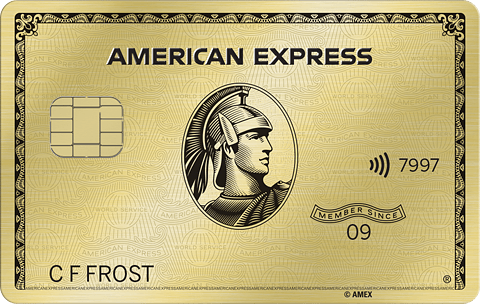 7777  777777  77777
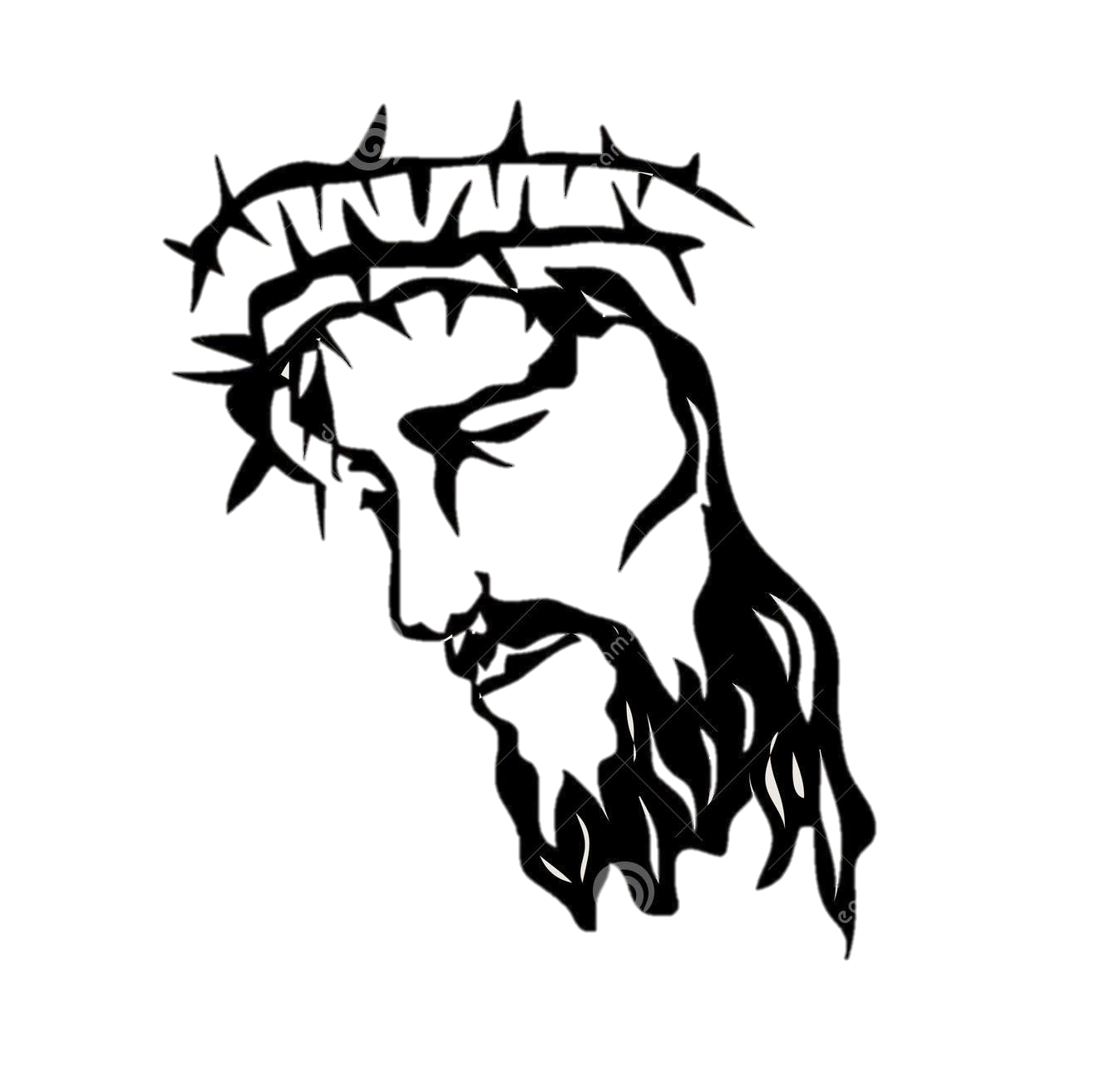 1981
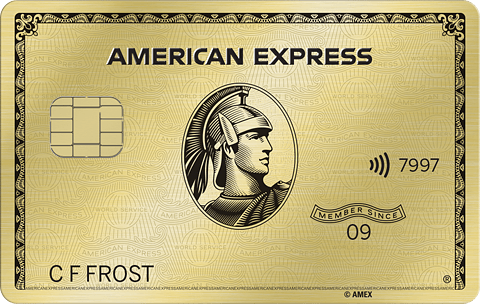 I  M  Saved
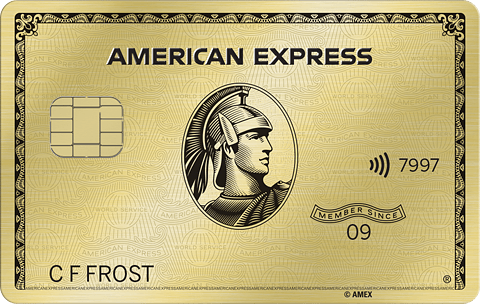 Don’t leave home without it
12:11-32